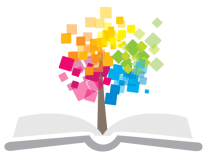 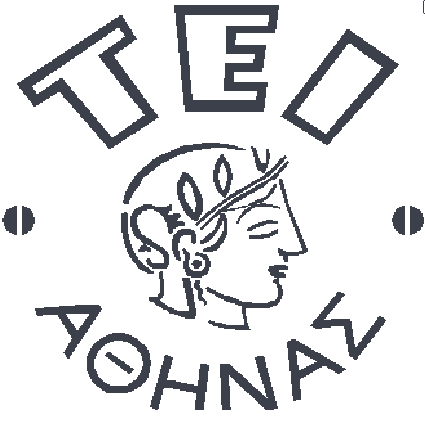 Ανοικτά Ακαδημαϊκά Μαθήματα στο ΤΕΙ Αθήνας
Χειρουργική Νοσηλευτική Ι (Θ)
Ενότητα 4: Ενδοφλέβια Διαλύματα
Αντωνία Καλογιάννη, Καθηγήτρια Εφαρμογών
Τμήμα Νοσηλευτικής
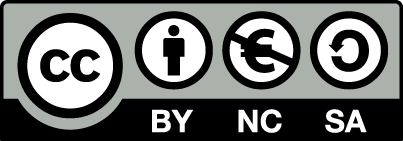 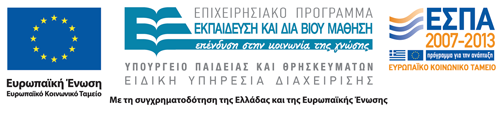 ΕΦ Διαλύματα
Κρυσταλλοειδή,
 Κολλοειδή.
1
Σύσταση ανθρώπινου σώματος
Νερό 50%-60%,
Οργανικά συστατικά 35%-37%,
Ανόργανα άλατα 3%-5%.
2
Οσμωτική πίεση
Η οσμωτική δραστικότητα ενός διαλύματος είναι το άθροισμα των οσμωτικών δραστηριοτήτων όλων των μορίων των ουσιών που περιέχονται στο διάλυμα.
3
Οσμωτικότητα
Η οσμωτική πίεση καθορίζει την κίνηση των υγρών.
Η μετακίνηση των υγρών γίνεται από περιοχές χαμηλής οσμωτικότητας προς περιοχές υψηλότερης.
Οσμωτικότητα πλάσματος 290mOsm.
4
Κρυσταλλοειδή (1 από 3)
Κύριο συστατικό το ανόργανο άλας (πχNaCL).
Kύρια δράση της ανάνηψης με κρυσταλλοειδή, είναι η έκπτυξη του διάμεσου χώρου.
5
Κρυσταλλοειδή (2 από 3)
Ισότονα (≈ ίση ωσμωτικότητα με πλάσμα),
275-310 mOsm/L.
Υπέρτονα(> ωσμωτικότητα με πλάσμα),
2500 mOsm/L.
Υπότονα(< ωσμωτικότητα με πλάσμα).
6
Κρυσταλλοειδή (3 από 3)
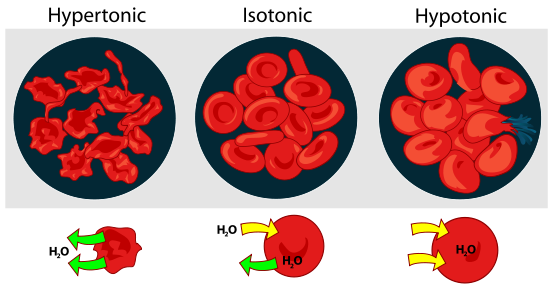 “Osmotic pressure on blood cellsdiagram”, από LadyofHats διαθέσιμο ως κοινό κτήμα
7
Ημερήσιες ανάγκες ηλεκτρολυτών
Νάτριο =75-120 mEq/L,
Κάλιο   =60-85 mEq/L,
Ασβέστιο =30-75 mEq/L,
Μαγνήσιο =15-20 mEq/L,
Χλώριο =85-150 mEq/L.
8
Oσμωτικότητα 0,9% NaCI
0,9% NaCI
=154mEq Na/L+154mEqCL/L
=154mOsm Na/L+154mOsmCL/L
=308mOsm/L
9
Σύνθεση των ενδοφλέβιων κρυσταλλοειδών υγρών
mEq/L
10
Ισότονος ορός Ν/S 0,9%
Υψηλότερες συγκεντρώσεις Να από το πλάσμα,
Υψηλή περιεκτικότητα σε CL,
Προσωρινή αύξηση της αρτηριακής πίεσης.
9gr NaCL/L.
11
Γαλακτικό διάλυμα (R/L)
Υψηλή περιεκτικότητα σε Κάλιο και Ασβέστιο,
Χαμηλότερη συγκέντρωση Να και CL από τον ισότονο ορό,
Δέσμευση Ca από τα κιτρικά αντιπηκτικά και σχηματισμό θρόμβων.
12
Δεξτρόζη  D/W 5%
Δεν αυξάνει τον ενδαγγειακό όγκο,
Αυξάνει την οσμωτική πυκνότητα και δημιουργεί υπέρτονο διάλυμα,
Σε βαριά πάσχοντες προκαλεί :
Κυτταρική αφυδάτωση,
Αυξημένη παραγωγή CO₂,
Aυξημένη παραγωγή γαλακτικού,
Επιδείνωση της εγκεφαλικής βλάβης.
13
Koλλοειδή
Μεγάλου μοριακού βάρους ουσίες,
ΜΒ>40000 Daltons.
 Έχουν την τάση να παραμένουν στον αγγειακό χώρο,
Προκαλούν αποτελεσματικότερη έκπτυξη του όγκου πλάσματος,
Απαιτείται μικρότερη ποσότητα χορηγούμενου όγκου.
14
Κολλοειδή διαλύματα
Λευκωματίνη,
Κλάσμα πρωτεϊνών πλάσματος,
Φρέσκο κατεψυγμένο πλάσμα,
Δεξτράνες,
Υδροξυαιθυλικά άμυλα,
Πολυγελίνη.
15
Μειονεκτήματα
Υπερφόρτωση κυκλοφορίας,
Διαταραχές στην πήξη του αίματος,
Αραίωση των συστατικών του αίματος,
Αύξηση της συγκέντρωσης της αμυλάσης στον ορό,
Αναφυλακτικές αντιδράσεις.
16
Λευκωματίνη
Είναι πρωτεΐνη μεταφοράς η οποία είναι υπεύθυνη για το 75% της COP του πλάσματος,
Αυξάνει τον όγκο πλάσματος,
Προκαλεί μετακίνηση υγρού από τον διάμεσο χώρο στον αγγειακό σε υποπρωτεινικές καταστάσεις.
17
Κλάσμα πρωτεϊνών πλάσματος
Αποτελείται από:
65% αλβουμίνη,
35% α και β σφαιρίνες.	
Αυξάνει τον όγκο του αίματος,
Περιέχει αγγειοδραστικές ουσίες.
Κίνδυνος υπότασης.
18
Φρέσκο κατεψυγμένο πλάσμα
Αυξάνει τον όγκο του αίματος,
Περιέχει όλους τους παράγοντες πήξης, εκτός αιμοπεταλίων,
Περιέχει οψίνες και συστατικά του συμπληρώματος.
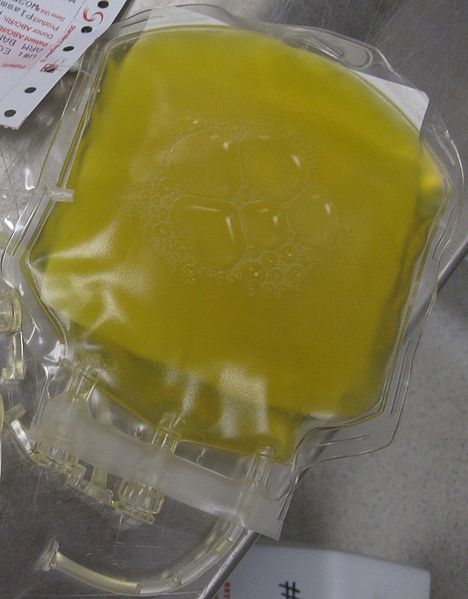 “FreshFrozenPlasma”, από DiverDave διαθέσιμο με άδεια CC BY-SA 3.0
19
Δεξτράνες
Είναι πολυδιάσπαρτα κολλοειδή, πολυμερή της γλυκόζης, 
Δεξτράνη-40 10% (Rheomacrodex ),
Δεξτράνη-70 6% (Macrodex ),
Το 70% αποβάλλεται από τους νεφρούς,
Ελαττώνουν την γλοιότητα του αίματος,
Εμποδίζουν τη συγκόλληση αιμοπεταλίων,
Προάγουν την ινωδόλυση.
20
ΔεξτράνεςΜειονεκτήματα
Δοσοεξαρτώμενη αιμορραγική διάθεση,
Δόσεις μεγαλύτερες από 1.5g/Kg Σ. βάρους προκαλούν αιμορραγία,
Νεφρική ανεπάρκεια, όταν συνυπάρχει υποογκαιμία & προυπάρχουσα ΝΑ,
Αναφυλακτικές αντιδράσεις,
Δυσχέρεια στη διασταύρωση του αίματος.
21
Υδροξυαιθυλικά άμυλα
Πολυδιάσπαρτα κολλοειδή που προέρχονται από την αμυλοπηκτίνη,
Προκαλούν ταχεία αύξηση του όγκου πλάσματος,
Βελτίωση αιμοδυναμικών παραμέτρων,
Μέγιστη δόση 20-35 ml/Kgr/ΣΒ/ημέρα.
22
Πολυγελίνη
Κολλοειδές υποκατάστατο του πλάσματος,
Μέγιστη δόση 20-30ml/Kgr/ΣΒ/ημέρα,
Χρόνος επίδρασης στον όγκο αίματος περίπου 3-4 ώρες.
23
Μαννιτόλη
Πολυσθενής αλκοόλη,
 κρυσταλική ουσία χαμηλού ΜΒ,
IV γρήγορη κατανομή στον εξωκυττάριο χώρο,
Δεν μεταβολίζεται από τον οργανισμό,
Αποβάλλοντας από τους νεφρούς συμπαρασύροντας νερό,
Ενδείκνυται σε οιδηματικές καταστάσεις (εγκεφαλικό οίδημα) (ΩΣΜΩΤΙΚΗ ΔΡΑΣΗ),
20%μαννιτόλη: 0,5 – 2gr/kgr ΣΒ , 
Σταδιακή μείωση (κίνδυνος επανεμφάνισης οιδήματος).
24
Κρυσταλλοειδή ή κολλοειδή
Η επιλογή κρυσταλλοειδών ή κολλοειδών διαλυμάτων ποικίλλει ανάλογα με την βαρύτητα και το είδος των απωλειών. 
Αρχικά σημαντικό ρόλο παίζει  η αποκατάσταση του ενδαγγειακού  όγκου.
Η επικρατούσα άποψη είναι ότι η αντιμετώπιση πρέπει να ξεκινά με την χορήγηση ισότονου διαλύματος. 
Το διάλυμα Ringers είναι το υγρό επιλογής.
25
Προβλήματα κατά τη χορήγηση των διαλυμάτων (1 από 4)
Αλλεργικές αντιδράσεις 
Δεν προκαλούν τα κρυσταλλοειδή,
Δεξτρανες και ζελατινες,
Πιο ασφαλή κολλοειδή είναι τα διαλύματα HES.
26
Προβλήματα κατά τη χορήγηση των διαλυμάτων (2 από 4)
Διαταραχές πήξης λόγω αραίωσης ή  διαταραχής των παραγόντων πήξης :
Τα κρυσταλλοειδή προκαλούν αιμοαραίωση.
Η αλβουμίνη έχει λίγες αρνητικές επιδράσεις (παρεμπόδιση της συγκέντρωσης αιμοπεταλίων και ενίσχυση της δράσης της αντιθρομβίνης στον παράγοντα Xa).
Δεξτράνες:παράταση αιμορραγίας. 
Τα διαλύματα Hes μεγάλου ΜΒ :διαταραχές στη συγκόλληση αιμοπεταλίων , ελάττωση του ινωδογόνου & παραγόντων πήξης.
Πιο ασφαλή τα διαλύματα μέσου ή χαμηλού ΜΒ .
27
Προβλήματα κατά τη χορήγηση των διαλυμάτων (3 από 4)
Οίδημα ιστών λόγω φλεβικής στάσης, ελάττωση της COP του αίματος,αγγειοδιαστολή αρτηριολίων με ταυτόχρονη φλεβική αγγειοσύσπαση, αυξημένη διαπερατότητα ενδοθηλίου.
Σε πολυτραυματίες η αλβουμίνη προκαλεί διάμεσο οίδημα. 
Τα διαλύματα HES εμποδίζουν την εξαγγείωση αποφράζοντας τους πόρους του ενδοθηλίου & σταθεροποιούν τις μεμβράνες δεσμεύοντας τις ελεύθερες ρίζες οξυγόνου (ΧΜΒ).
28
Προβλήματα κατά τη χορήγηση των διαλυμάτων (4 από 4)
Νεφρική Δυσλειτουργία
Τα κρυσταλλοειδή δεν έχουν νεφροτοξικές ιδιότητες,
Οι δεξτράνες: ΟΝΑ λόγω απόφραξης των ουροφόρων σωληναρίων,
Τα διαλύματα HES αποτελούν παράγοντα κινδύνου εμφάνισης ΟΝΑ, 
Τα διαλύματα HES (130/0,4 Voluven ) επηρεάζουν λιγότερο την νεφρική λειτουργία.
29
Συμπέρασμα
Η χρήση κολλοειδών και  κρυσταλλοειδών εξαρτάται από το μέγεθος και το είδος της απώλειας,
Τα κολλοειδή προκαλούν μεγαλύτερη έκπτυξη όγκου πλάσματος,
Η ανάνηψη με κολλοειδή δεν συνοδεύεται από υψηλότερη επιβίωση,
Το κόστος της ανάνηψης με κολλοειδή είναι 3 φορές υψηλότερο.
30
Τέλος Ενότητας
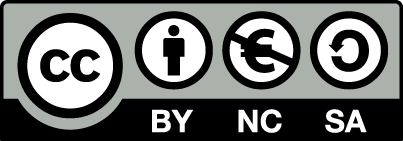 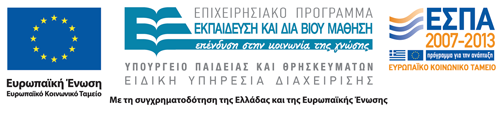 Σημειώματα
Σημείωμα Αναφοράς
Copyright Τεχνολογικό Εκπαιδευτικό Ίδρυμα Αθήνας, Αντωνία Καλογιάννη 2014. Αντωνία Καλογιάννη. «Χειρουργική Νοσηλευτική Ι (Θ). Ενότητα 4: Ενδοφλέβια Διαλύματα». Έκδοση: 1.0. Αθήνα 2014. Διαθέσιμο από τη δικτυακή διεύθυνση: ocp.teiath.gr.
Σημείωμα Αδειοδότησης
Το παρόν υλικό διατίθεται με τους όρους της άδειας χρήσης Creative Commons Αναφορά, Μη Εμπορική Χρήση Παρόμοια Διανομή 4.0 [1] ή μεταγενέστερη, Διεθνής Έκδοση.   Εξαιρούνται τα αυτοτελή έργα τρίτων π.χ. φωτογραφίες, διαγράμματα κ.λ.π., τα οποία εμπεριέχονται σε αυτό. Οι όροι χρήσης των έργων τρίτων επεξηγούνται στη διαφάνεια  «Επεξήγηση όρων χρήσης έργων τρίτων». 
Τα έργα για τα οποία έχει ζητηθεί άδεια  αναφέρονται στο «Σημείωμα  Χρήσης Έργων Τρίτων».
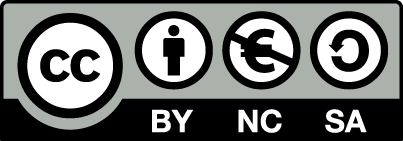 [1] http://creativecommons.org/licenses/by-nc-sa/4.0/ 
Ως Μη Εμπορική ορίζεται η χρήση:
που δεν περιλαμβάνει άμεσο ή έμμεσο οικονομικό όφελος από την χρήση του έργου, για το διανομέα του έργου και αδειοδόχο
που δεν περιλαμβάνει οικονομική συναλλαγή ως προϋπόθεση για τη χρήση ή πρόσβαση στο έργο
που δεν προσπορίζει στο διανομέα του έργου και αδειοδόχο έμμεσο οικονομικό όφελος (π.χ. διαφημίσεις) από την προβολή του έργου σε διαδικτυακό τόπο
Ο δικαιούχος μπορεί να παρέχει στον αδειοδόχο ξεχωριστή άδεια να χρησιμοποιεί το έργο για εμπορική χρήση, εφόσον αυτό του ζητηθεί.
Επεξήγηση όρων χρήσης έργων τρίτων
Δεν επιτρέπεται η επαναχρησιμοποίηση του έργου, παρά μόνο εάν ζητηθεί εκ νέου άδεια από το δημιουργό.
©
διαθέσιμο με άδεια CC-BY
Επιτρέπεται η επαναχρησιμοποίηση του έργου και η δημιουργία παραγώγων αυτού με απλή αναφορά του δημιουργού.
διαθέσιμο με άδεια CC-BY-SA
Επιτρέπεται η επαναχρησιμοποίηση του έργου με αναφορά του δημιουργού, και διάθεση του έργου ή του παράγωγου αυτού με την ίδια άδεια.
διαθέσιμο με άδεια CC-BY-ND
Επιτρέπεται η επαναχρησιμοποίηση του έργου με αναφορά του δημιουργού. 
Δεν επιτρέπεται η δημιουργία παραγώγων του έργου.
διαθέσιμο με άδεια CC-BY-NC
Επιτρέπεται η επαναχρησιμοποίηση του έργου με αναφορά του δημιουργού. 
Δεν επιτρέπεται η εμπορική χρήση του έργου.
Επιτρέπεται η επαναχρησιμοποίηση του έργου με αναφορά του δημιουργού
και διάθεση του έργου ή του παράγωγου αυτού με την ίδια άδεια.
Δεν επιτρέπεται η εμπορική χρήση του έργου.
διαθέσιμο με άδεια CC-BY-NC-SA
διαθέσιμο με άδεια CC-BY-NC-ND
Επιτρέπεται η επαναχρησιμοποίηση του έργου με αναφορά του δημιουργού.
Δεν επιτρέπεται η εμπορική χρήση του έργου και η δημιουργία παραγώγων του.
διαθέσιμο με άδεια 
CC0 Public Domain
Επιτρέπεται η επαναχρησιμοποίηση του έργου, η δημιουργία παραγώγων αυτού και η εμπορική του χρήση, χωρίς αναφορά του δημιουργού.
Επιτρέπεται η επαναχρησιμοποίηση του έργου, η δημιουργία παραγώγων αυτού και η εμπορική του χρήση, χωρίς αναφορά του δημιουργού.
διαθέσιμο ως κοινό κτήμα
χωρίς σήμανση
Συνήθως δεν επιτρέπεται η επαναχρησιμοποίηση του έργου.
Διατήρηση Σημειωμάτων
Οποιαδήποτε αναπαραγωγή ή διασκευή του υλικού θα πρέπει να συμπεριλαμβάνει:
το Σημείωμα Αναφοράς
το Σημείωμα Αδειοδότησης
τη δήλωση Διατήρησης Σημειωμάτων
το Σημείωμα Χρήσης Έργων Τρίτων (εφόσον υπάρχει)
μαζί με τους συνοδευόμενους υπερσυνδέσμους.
Χρηματοδότηση
Το παρόν εκπαιδευτικό υλικό έχει αναπτυχθεί στo πλαίσιo του εκπαιδευτικού έργου του διδάσκοντα.
Το έργο «Ανοικτά Ακαδημαϊκά Μαθήματα στο ΤΕΙ Αθηνών» έχει χρηματοδοτήσει μόνο την αναδιαμόρφωση του εκπαιδευτικού υλικού. 
Το έργο υλοποιείται στο πλαίσιο του Επιχειρησιακού Προγράμματος «Εκπαίδευση και Δια Βίου Μάθηση» και συγχρηματοδοτείται από την Ευρωπαϊκή Ένωση (Ευρωπαϊκό Κοινωνικό Ταμείο) και από εθνικούς πόρους.
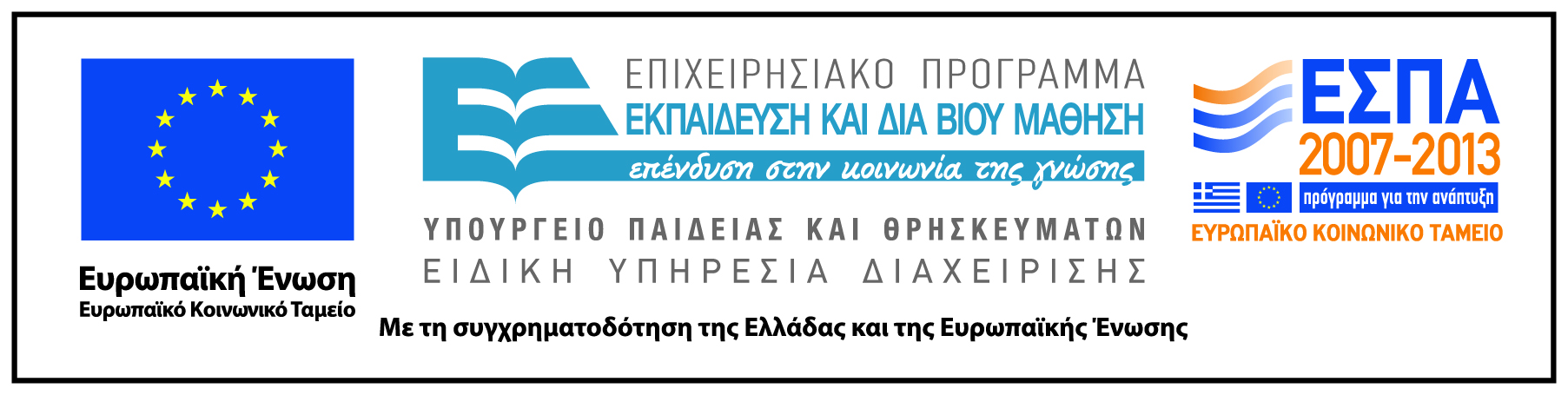